Title Slide
Subtitle
Agenda Sample
2
3
Sample Headline (Size 28)
4
Sample Headline (Size 28)Sample Subhead (Size 20)
Sample Subtitle (Size 20)
Sample Subtitle (Size 20)
5
PowerPoint Brand Assets
Embedded Fonts
Embedded Color Palette
Headline: Montserrat
Subhead: Montserrat
Subtitle: Open Sans 
Body: Open Sans
Charts and Graphs: Open Sans
Quotations: Lora
6
Sample Bar Chart
7
Sample Pie Chart
8
Sample Treemap
9
Sample Table and SmartArt
10
Iconography
Microsoft PowerPoint offers a robust selection of standardized icons for all uses. To add icons to your presentation, go to Insert > Icons, and select your preferred icons.
The template standardizes icons in black, but if changing, be sure to use the brand colors from the PowerPoint color palette (Ideally, a darker color like blue, green or maroon).
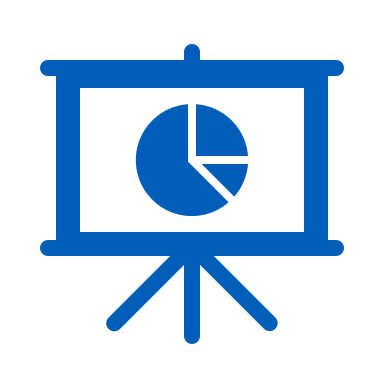 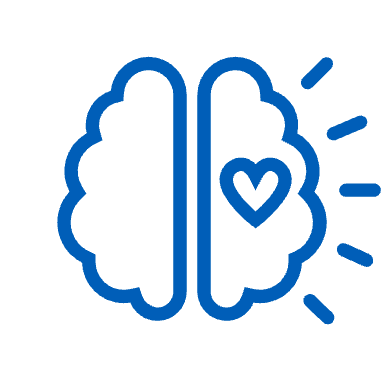 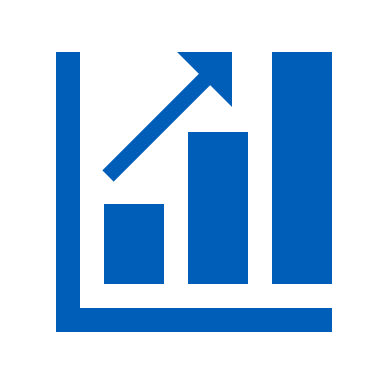 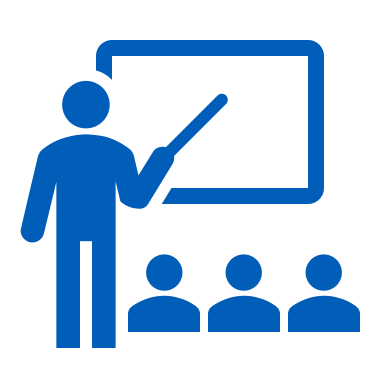 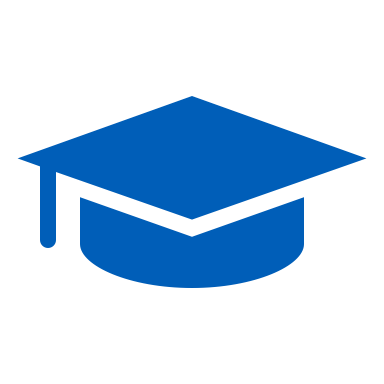 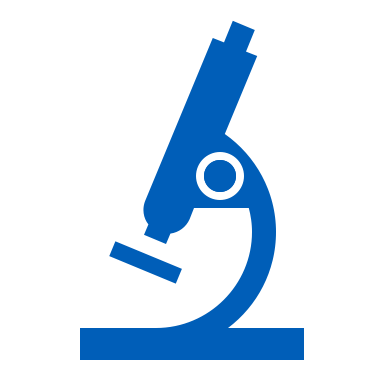 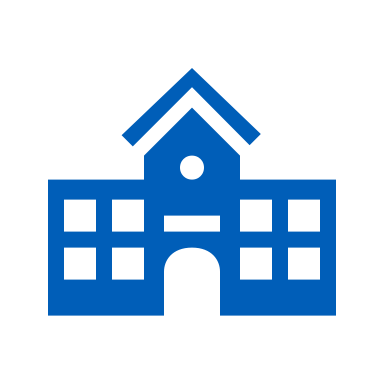 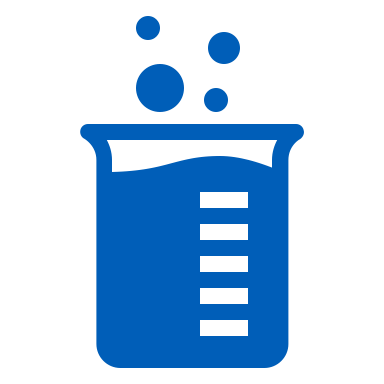 11